ШКОЛА ПРИ ПОСОЛЬСТВЕ РОССИИ В ИЗРАИЛЕ
What? Where? When?
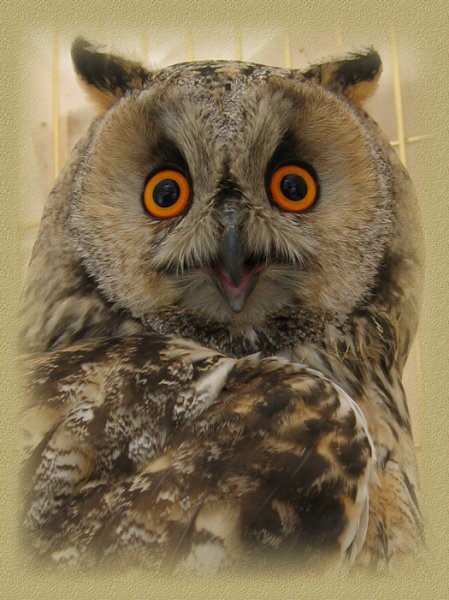 Презентацию подготовила: учитель английского языка Свищёва А.М.
Тель-Авив
2015
ШКОЛА ПРИ ПОСОЛЬСТВЕ РОССИИ В ИЗРАИЛЕ
Thousands of tourists come to a famous place in Britain
 to see somebody that has never been seen and to visit 
the museum devoted to that never seen somebody. 



What is the place and who is that mysterious somebody?
ШКОЛА ПРИ ПОСОЛЬСТВЕ РОССИИ В ИЗРАИЛЕ
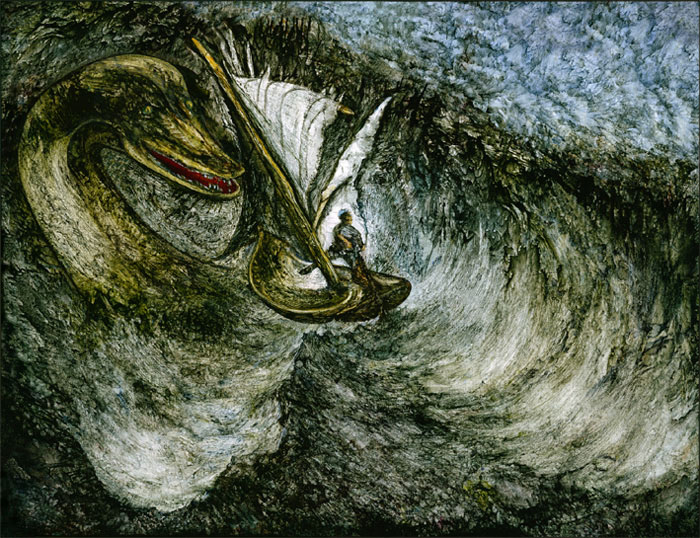 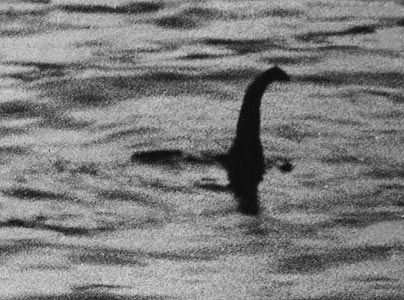 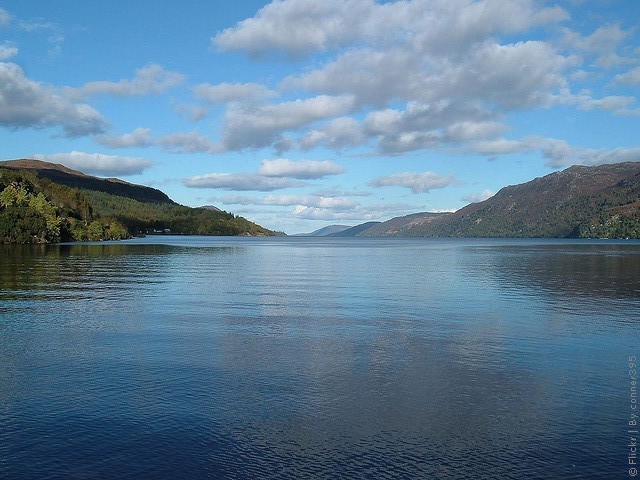 Lake Loch Ness and Loch Ness monster.
ШКОЛА ПРИ ПОСОЛЬСТВЕ РОССИИ В ИЗРАИЛЕ
Attention! Look at these French words: 
pot – горшок, nez –нос, velur – мягкий, garder – хранить, cheveux – волосы, cacher – прятать,
 robe – платье, pencer –защемлять. 
Having joined in pairs these words came 
to the Russian language.

 Find these words in our native language.
ШКОЛА ПРИ ПОСОЛЬСТВЕ РОССИИ В ИЗРАИЛЕ
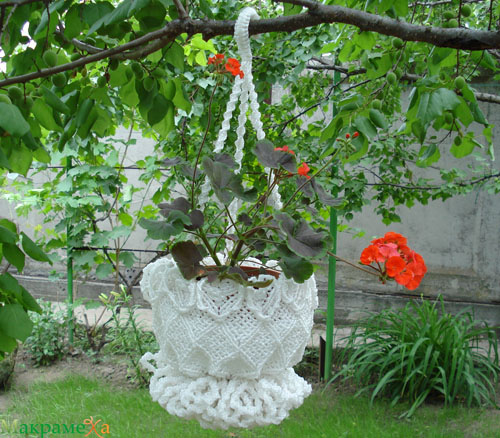 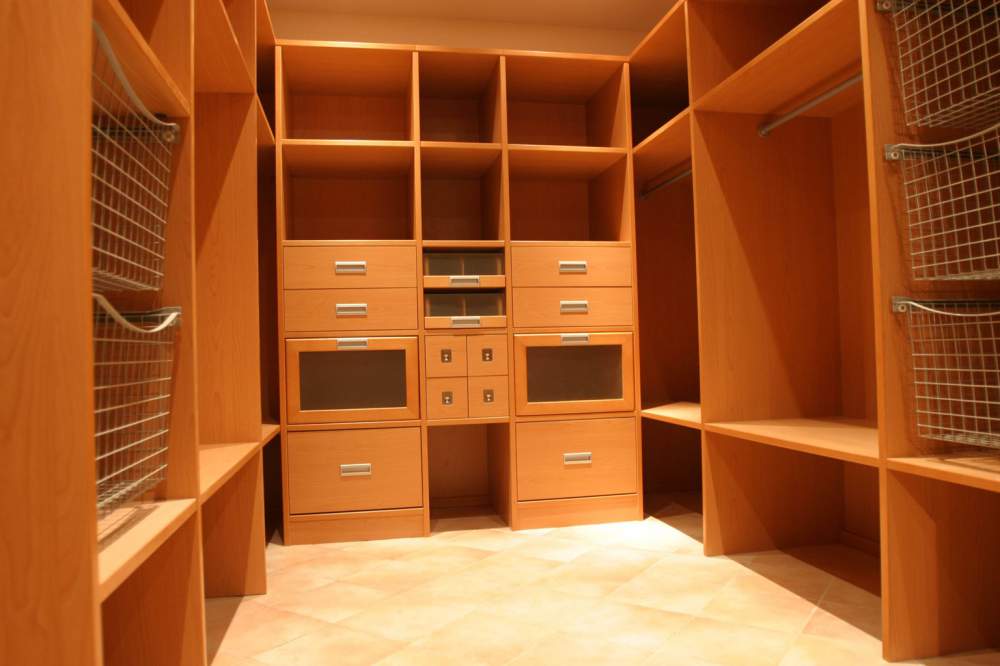 Гардероб
кашпо
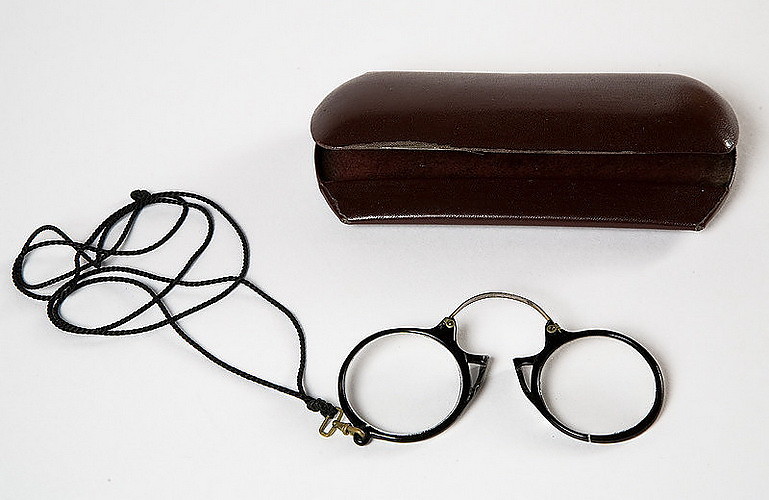 пенсне
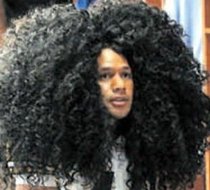 шевелюра
ШКОЛА ПРИ ПОСОЛЬСТВЕ РОССИИ В ИЗРАИЛЕ
Look at the screen! On the screen
 there are 5 portraits. 
Which portrait does not suit the group?
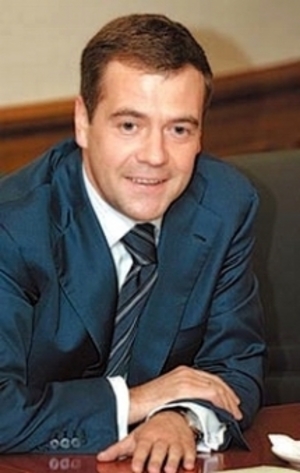 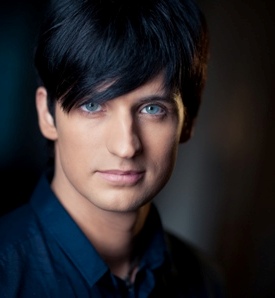 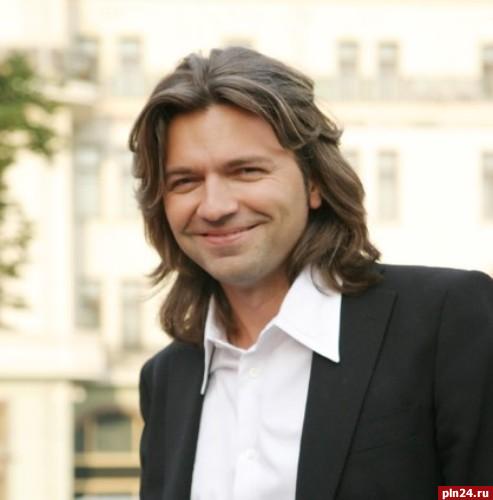 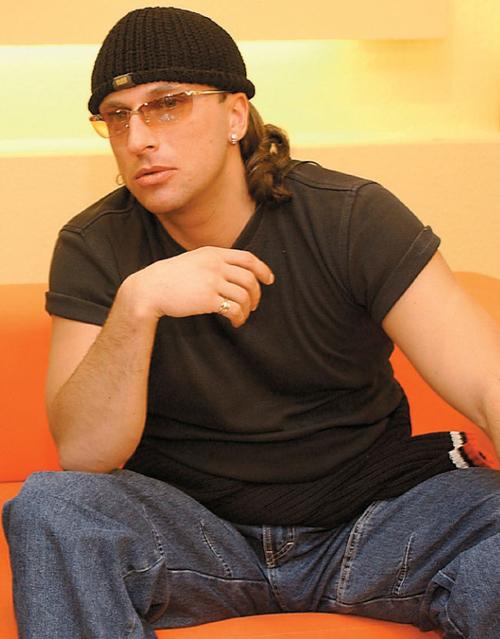 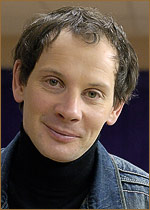 ШКОЛА ПРИ ПОСОЛЬСТВЕ РОССИИ В ИЗРАИЛЕ
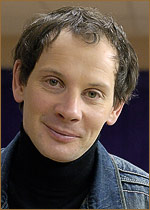 Daniil Spivakovski
All the others are Dmitris
ШКОЛА ПРИ ПОСОЛЬСТВЕ РОССИИ В ИЗРАИЛЕ
“Mona Lisa” is a well-known picture of Leonardo da Vinci. Giaconda doesn’t have one detail in her appearance, though every person has it.
What is it?
ШКОЛА ПРИ ПОСОЛЬСТВЕ РОССИИ В ИЗРАИЛЕ
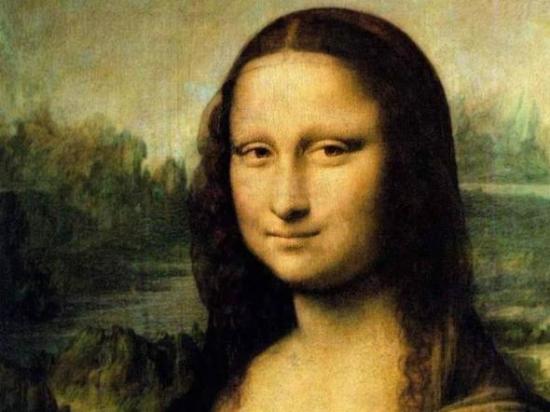 Eyebrows
ШКОЛА ПРИ ПОСОЛЬСТВЕ РОССИИ В ИЗРАИЛЕ
St Paul's Cathedral is one of the most
 famous buildings in the world. 
There was once a Roman temple. 
Since then there have been four different 
Christian buildings. The first Christian church
 being made of wood was eventually 
burnt down. It was rebuilt in stone but was
 destroyed in a Viking invasion.  The third church, 
 was destroyed by fire again!

Who was  the cathedral's final architect.
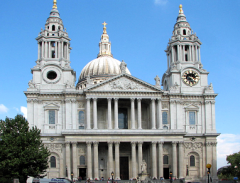 ШКОЛА ПРИ ПОСОЛЬСТВЕ РОССИИ В ИЗРАИЛЕ
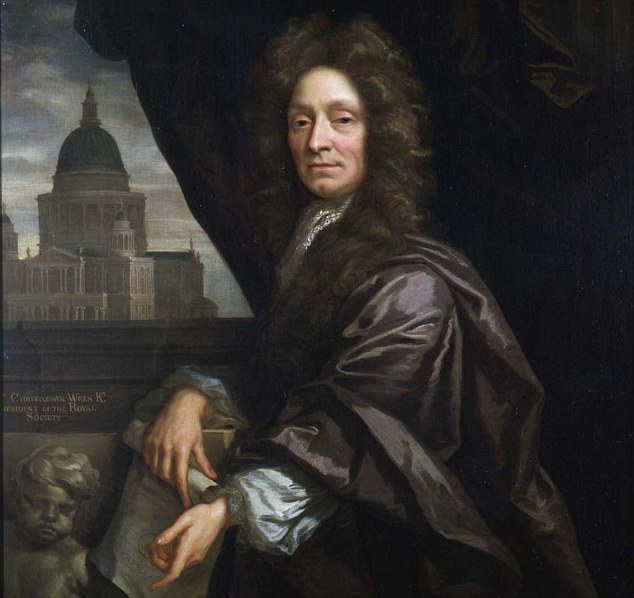 Sir Christopher Wren
ШКОЛА ПРИ ПОСОЛЬСТВЕ РОССИИ В ИЗРАИЛЕ
An African tribe Suahili has a legend about the first man who walks down the sky on earth.

What creature helped him to do it?
ШКОЛА ПРИ ПОСОЛЬСТВЕ РОССИИ В ИЗРАИЛЕ
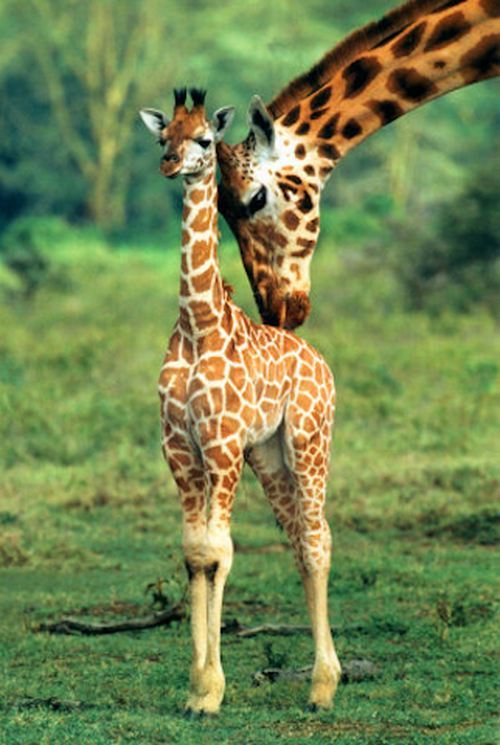 A giraffe
A giraffe
ШКОЛА ПРИ ПОСОЛЬСТВЕ РОССИИ В ИЗРАИЛЕ
The English say that even after a long practice they can’t pronounce this Russian phrase in a right way. At the best in result they have something that can be translated in Russian as “жёлто-голубой автобус”. 

What is this phrase?
ШКОЛА ПРИ ПОСОЛЬСТВЕ РОССИИ В ИЗРАИЛЕ
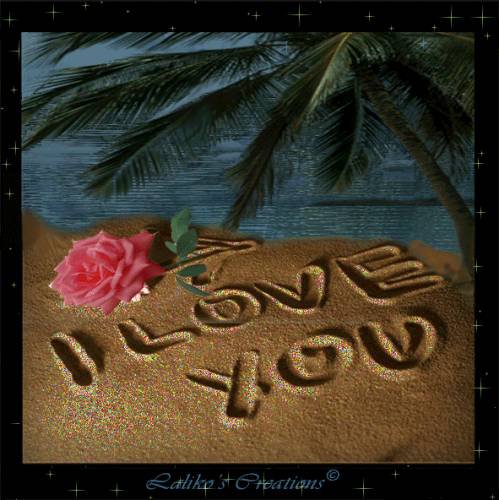 I love you (Я люблю Вас).
ШКОЛА ПРИ ПОСОЛЬСТВЕ РОССИИ В ИЗРАИЛЕ
French playwright D’Ecurcel thought that it was the mean(средство) for the rich and the aim for the poor. Alexandre Dumas (son) was sure that it was a good servant and a bad master. Belinsky called it “the sun of life and without it life is difficult dark and cold”.
What is it?
ШКОЛА ПРИ ПОСОЛЬСТВЕ РОССИИ В ИЗРАИЛЕ
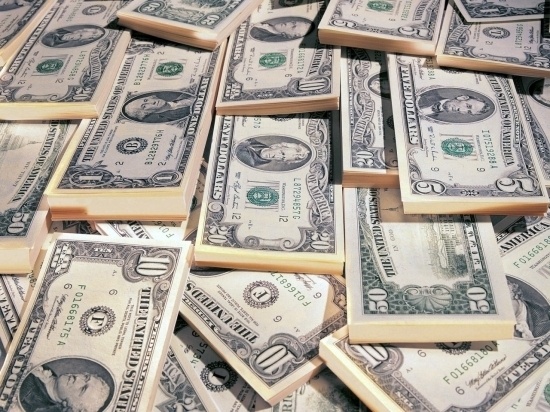 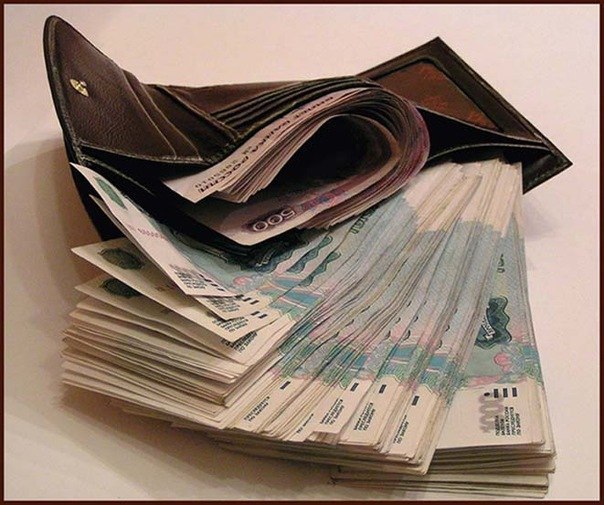 Money
ШКОЛА ПРИ ПОСОЛЬСТВЕ РОССИИ В ИЗРАИЛЕ
If you got lost in the forest, you would always have an opportunity to define where the North is (moss always grows on the north side of a tree). But even if you went under the hot sun of the Kara-Kum desert where you couldn't find a tree, you would always see the thing that would show you the North.
What is it?
ШКОЛА ПРИ ПОСОЛЬСТВЕ РОССИИ В ИЗРАИЛЕ
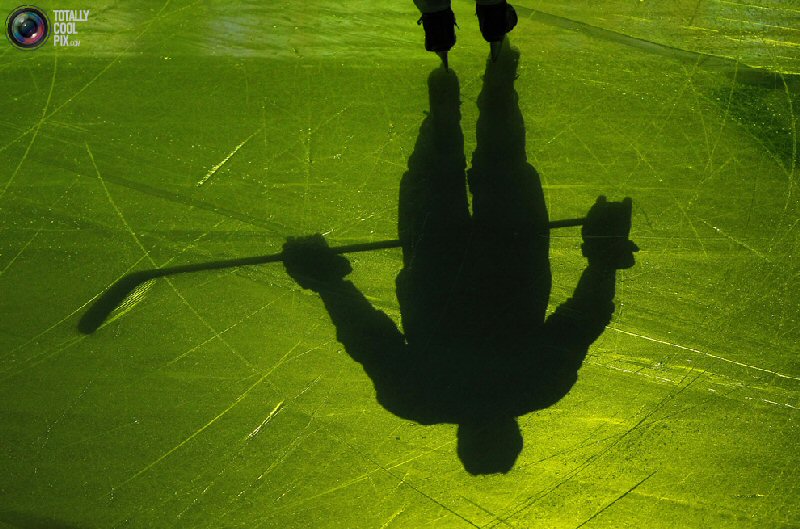 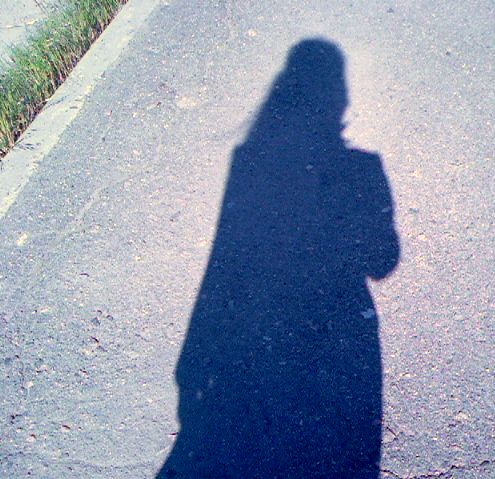 _______
It is your shadow.
ШКОЛА ПРИ ПОСОЛЬСТВЕ РОССИИ В ИЗРАИЛЕ
John Osborn (a famous playwright) insisted that we couldn’t believe newspapers and it. A group of Swedish philologists decided to find out who used it more often: men or women. They placed it in one of Stockholm’s department store. During one day it was used by 412 women and 778 men.
What is it?
ШКОЛА ПРИ ПОСОЛЬСТВЕ РОССИИ В ИЗРАИЛЕ
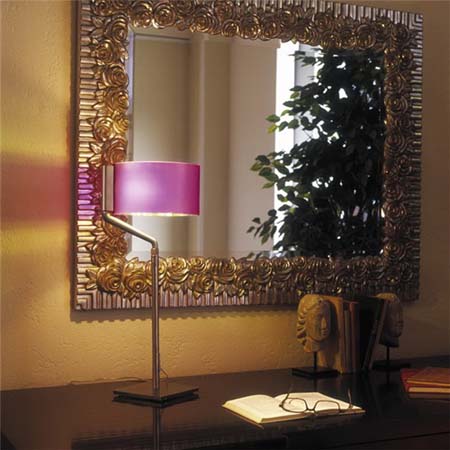 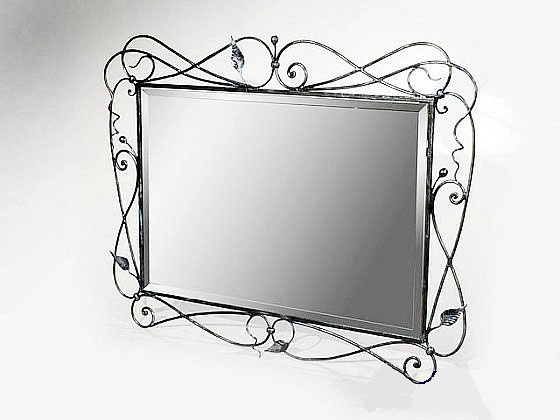 A mirror
ШКОЛА ПРИ ПОСОЛЬСТВЕ РОССИИ В ИЗРАИЛЕ
This famous scientist served two terms in the British Parliament. During the two years he spent in the House of Commons, he never opened his mouth except once, when he asked someone in thegallery to open a window.

Who was this scientist?
ШКОЛА ПРИ ПОСОЛЬСТВЕ РОССИИ В ИЗРАИЛЕ
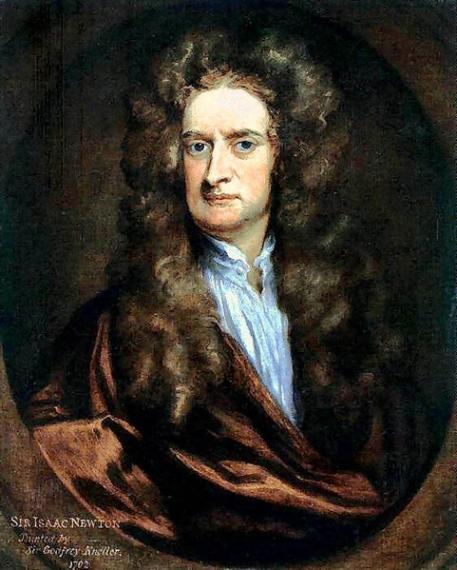 Isaac Newton
ШКОЛА ПРИ ПОСОЛЬСТВЕ РОССИИ В ИЗРАИЛЕ
The real name of this actor, film director and composer was Charles Spencer. He became one of the best known film stars in the world before the end of the First World War.


He was …
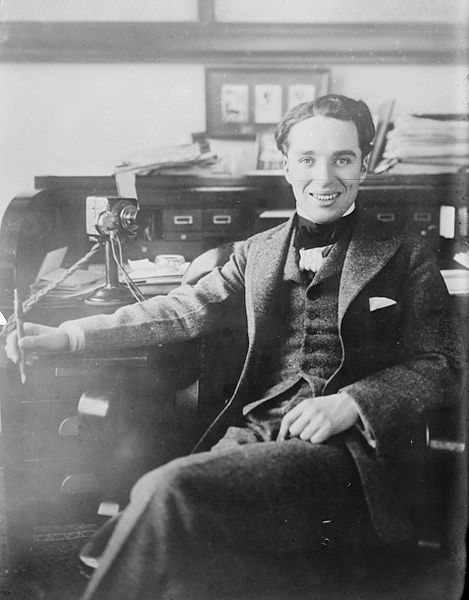 Charlie Chaplin
This celebration is held of the 25th of January, the anniversary of the birth Scotland’s greatest national poet. It usually takes the form of a supper at which traditional Scottish dishes are eaten.

What is his name?
Burn’s Supper
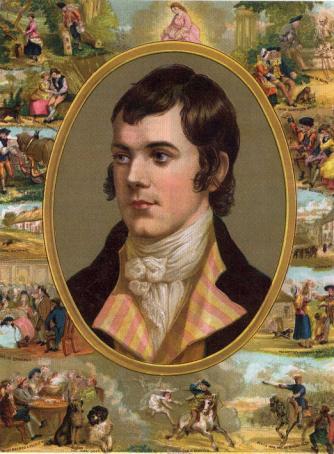 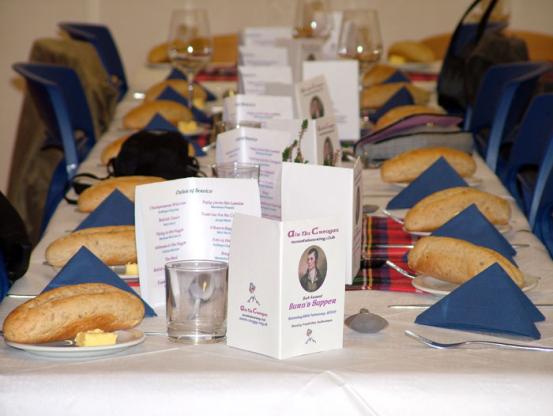 ШКОЛА ПРИ ПОСОЛЬСТВЕ РОССИИ В ИЗРАИЛЕ
The end of the game. We hope you’ve enjoyed it.
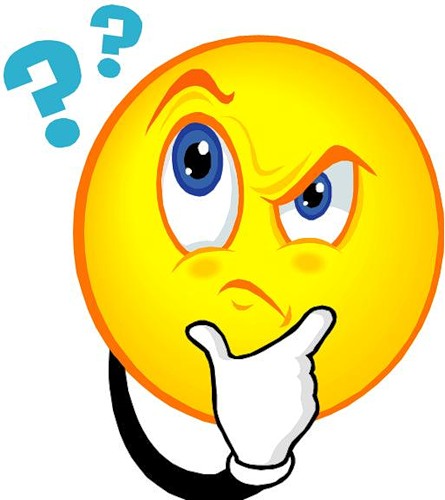